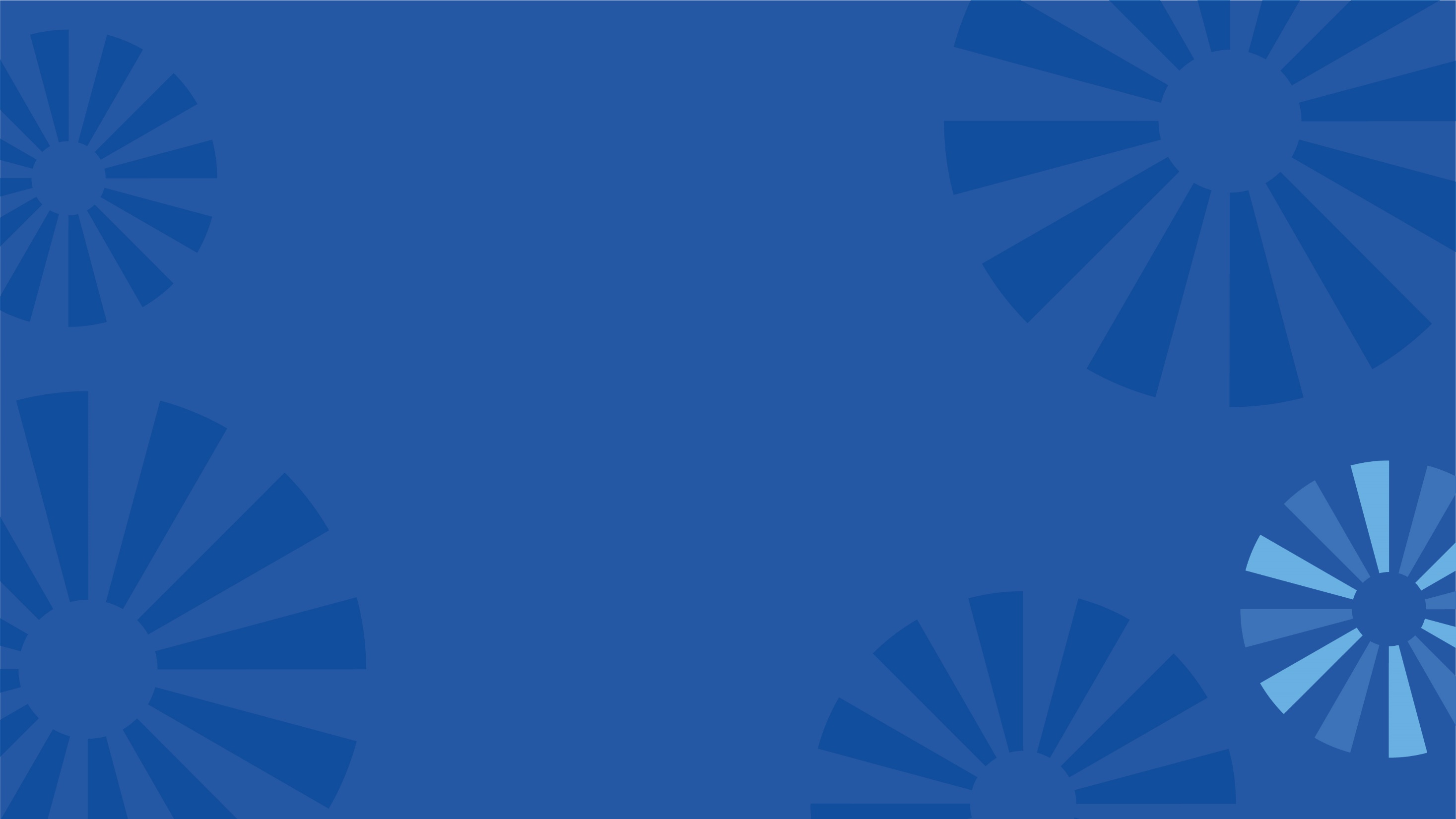 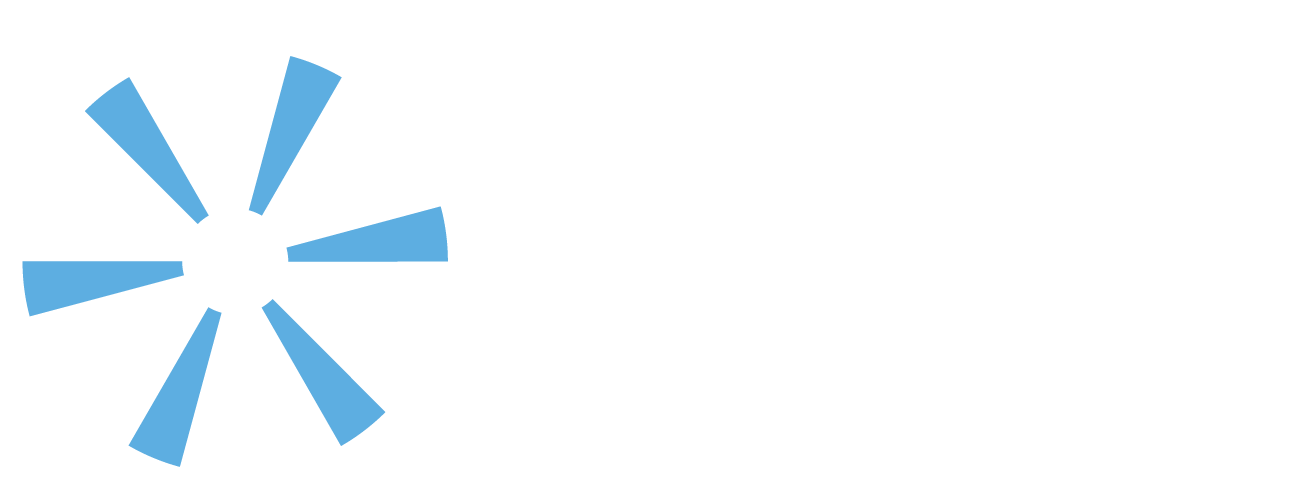 Уроки модернизации службы занятости
Московский опыт
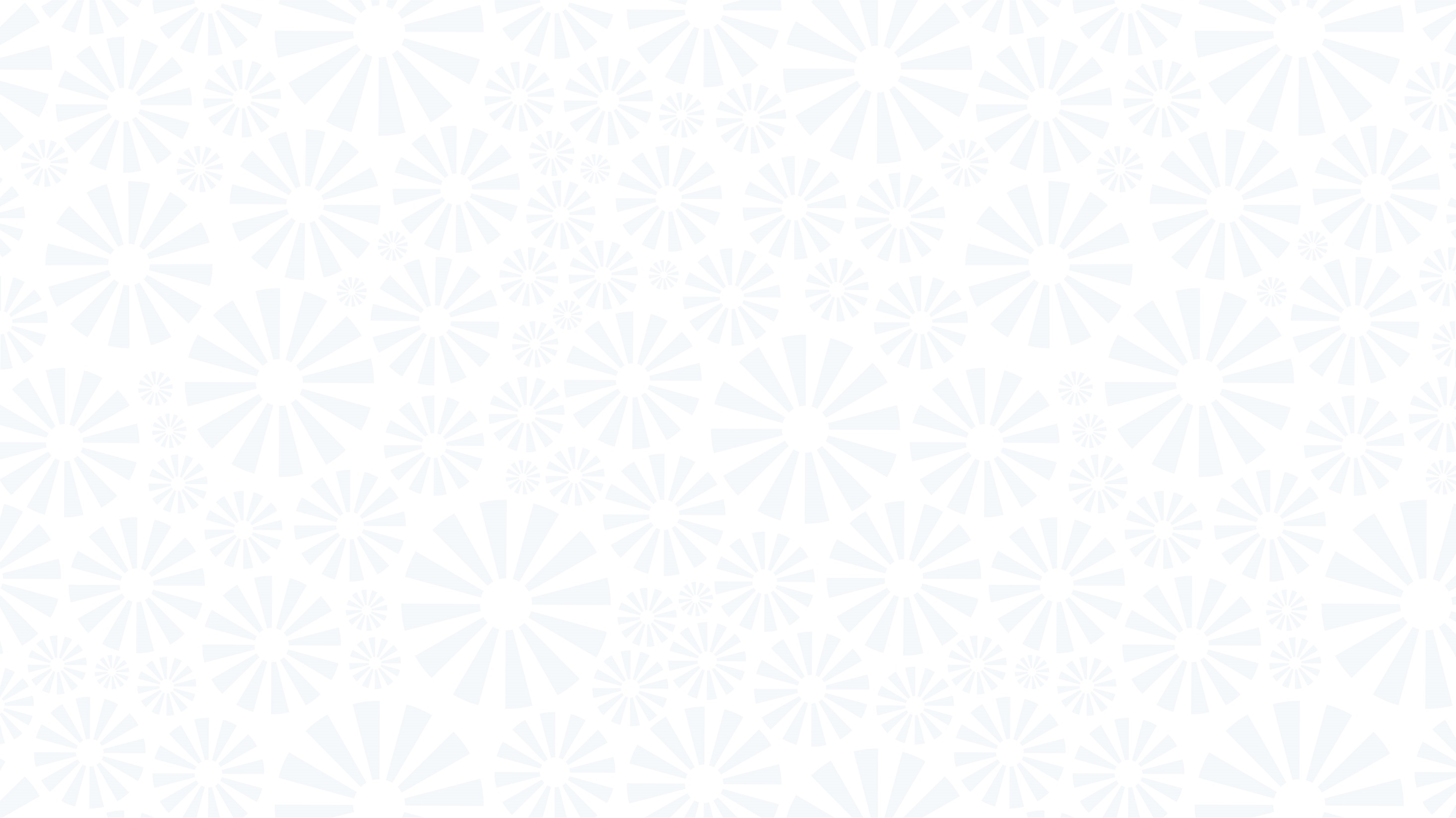 Урок 1.
Сопротивление изменениям неизбежно. 
Управляйте изменениями
Никакие изменения невозможны  «замкнутый круг»: к нам ходят за пособием, вакансий нет
Нет понимания службы занятости как рекрутского агентства
Нет денег и низкие зарплаты
Сотрудники долго работают и не понимают, как работает индустрия подбора персонала
Психологи сопротивлялись сильнее VS карьерные консультанты
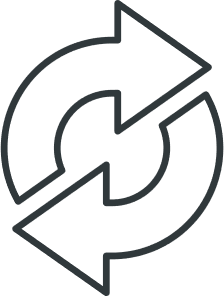 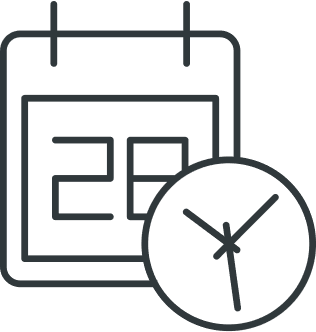 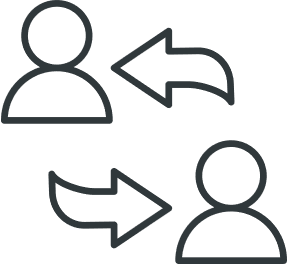 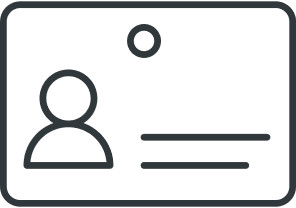 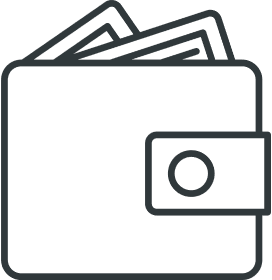 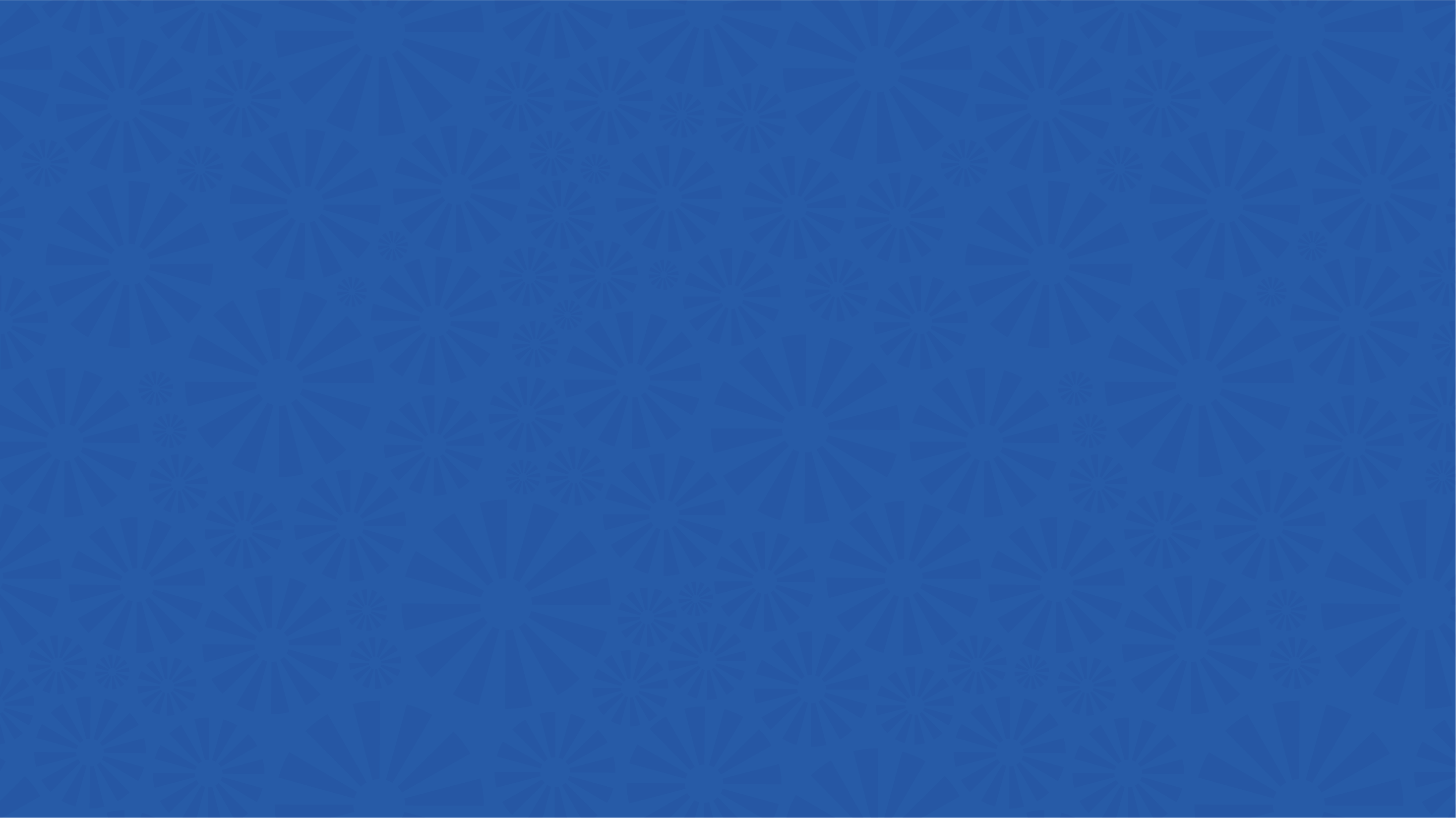 Урок 2.
Коммуницируйте изменения
Коммуницируйте изменения на разных уровнях
Сфотографируйте, запишите «как было»
Показывайте образ будущего
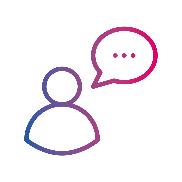 Встречайтесь, встречайтесь, объясняйте
Чат с сотрудниками
Открытая коммуникация в социальных сетях
Наличие стратегии и плана изменений
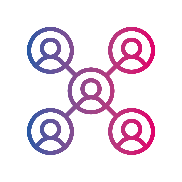 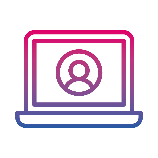 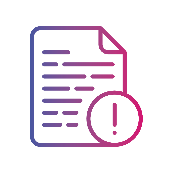 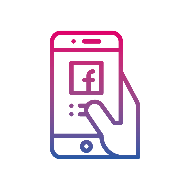 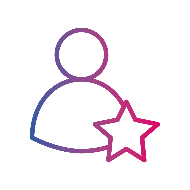 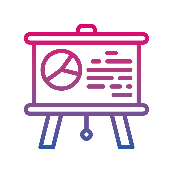 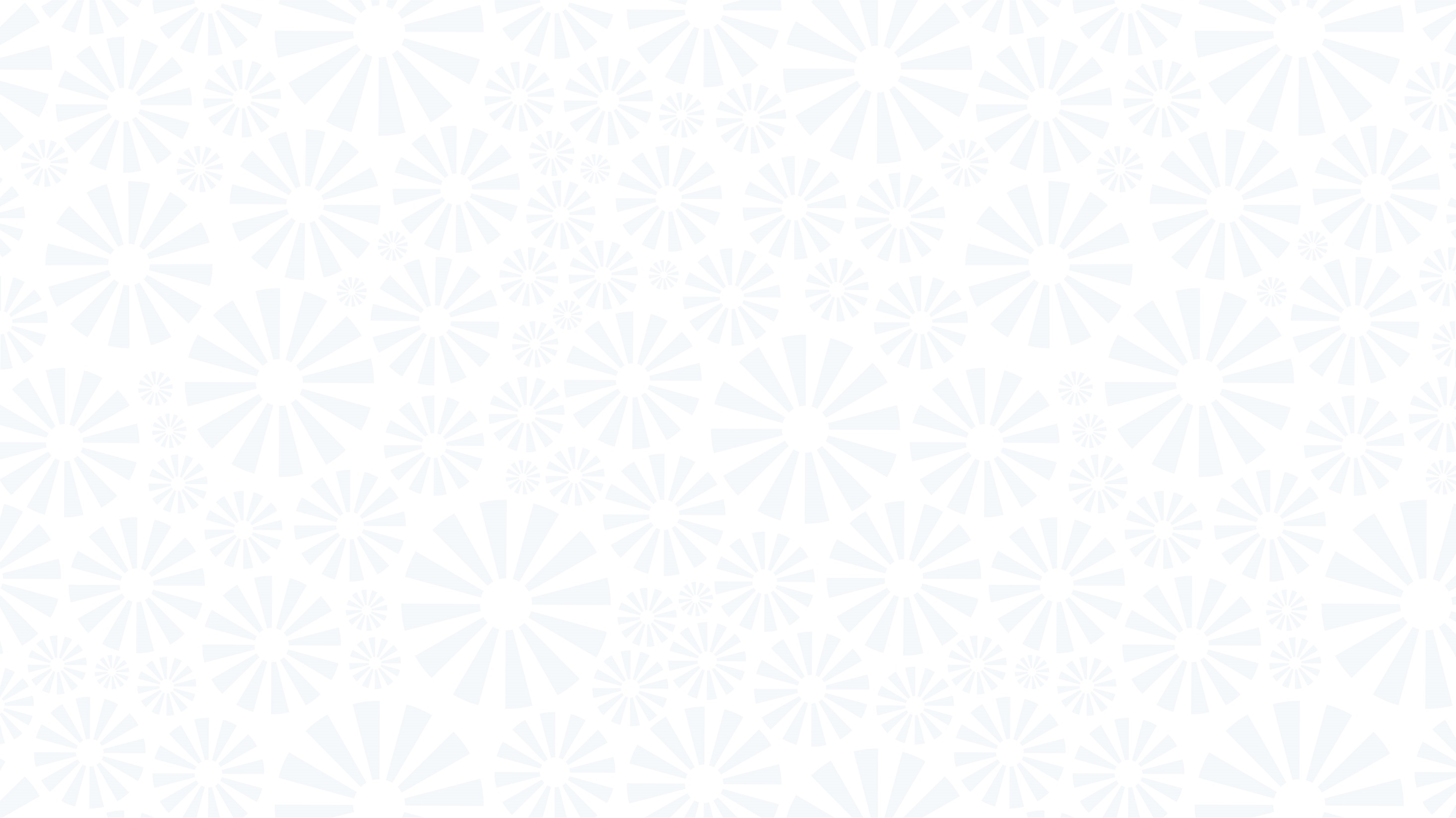 Урок 3.
Не бойтесь системы up-or-out
Проведите оценку персонала: развивайте или меняйте
Определите агентов изменений внутри
Оцените персонал и внедрите «запасные роли»
Формируйте внешний кадровый резерв
Берите людей из бизнеса
Обучайте персонал
Управляйте по КПЭ
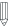 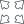 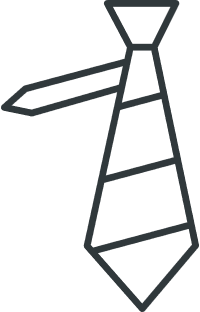 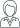 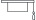 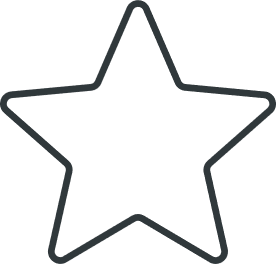 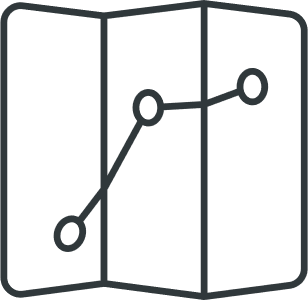 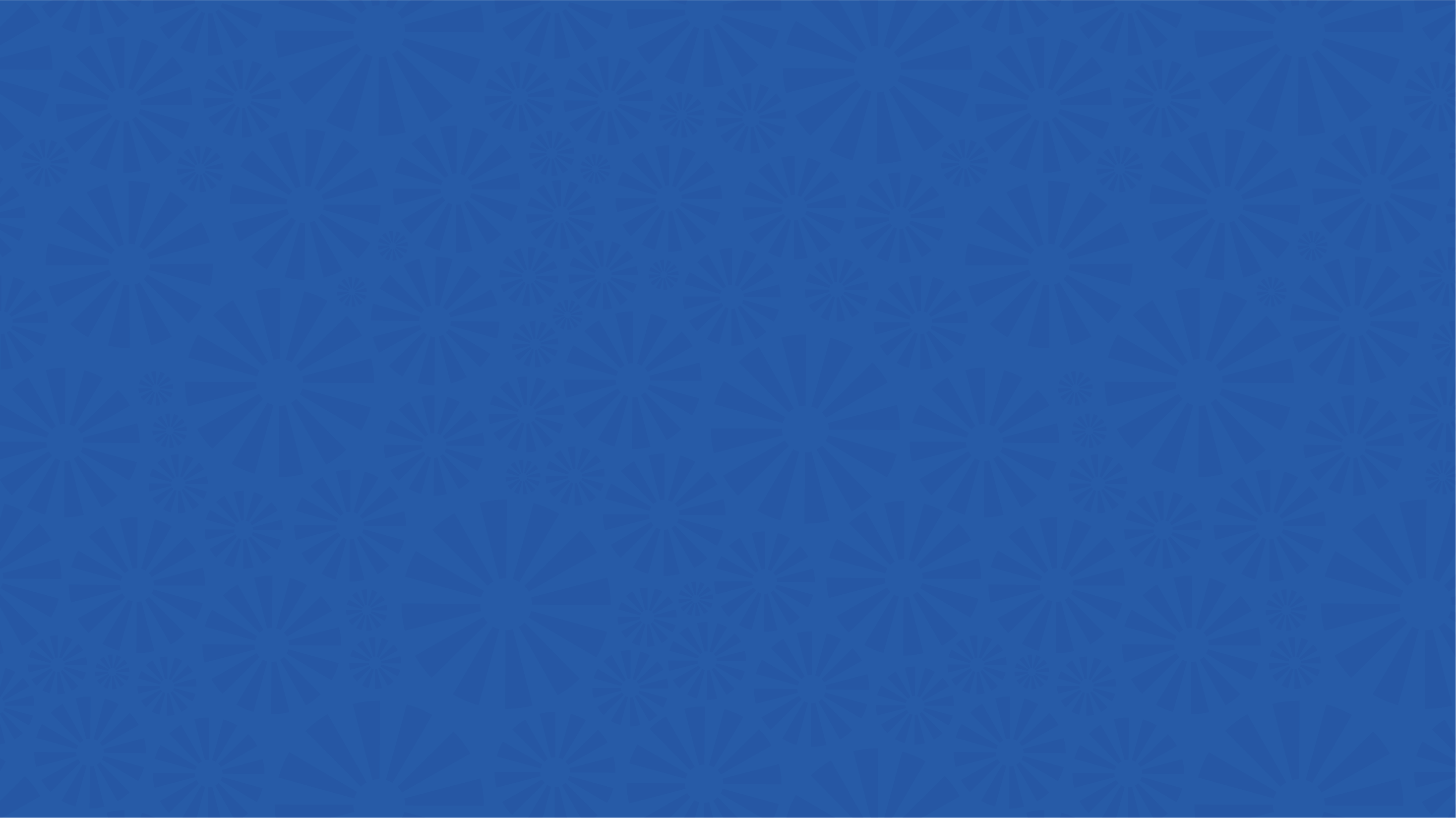 Урок 4.
Конкуренция и бизнес вам помогут
Клиент службы занятости – человек. Клиент агентства – компания
У государственной службы занятости своя ниша и специализация на рынке труда (массовый рекрутмент для тех, кто не может найти работу сам, «доращивание кандидатов до рынка»)
Служба занятости – это не уникальный государственный продукт. На открытом рынке труда есть много аналогов 	     (топ 50 кадровых агентств vhre.ru) 
Служба занятости может  и должна работать как кадровое агентство в бизнесе
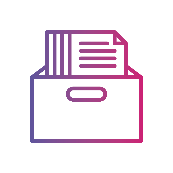 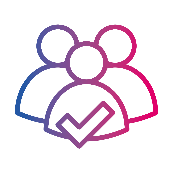 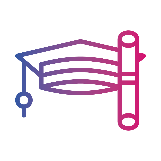 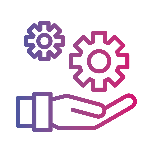 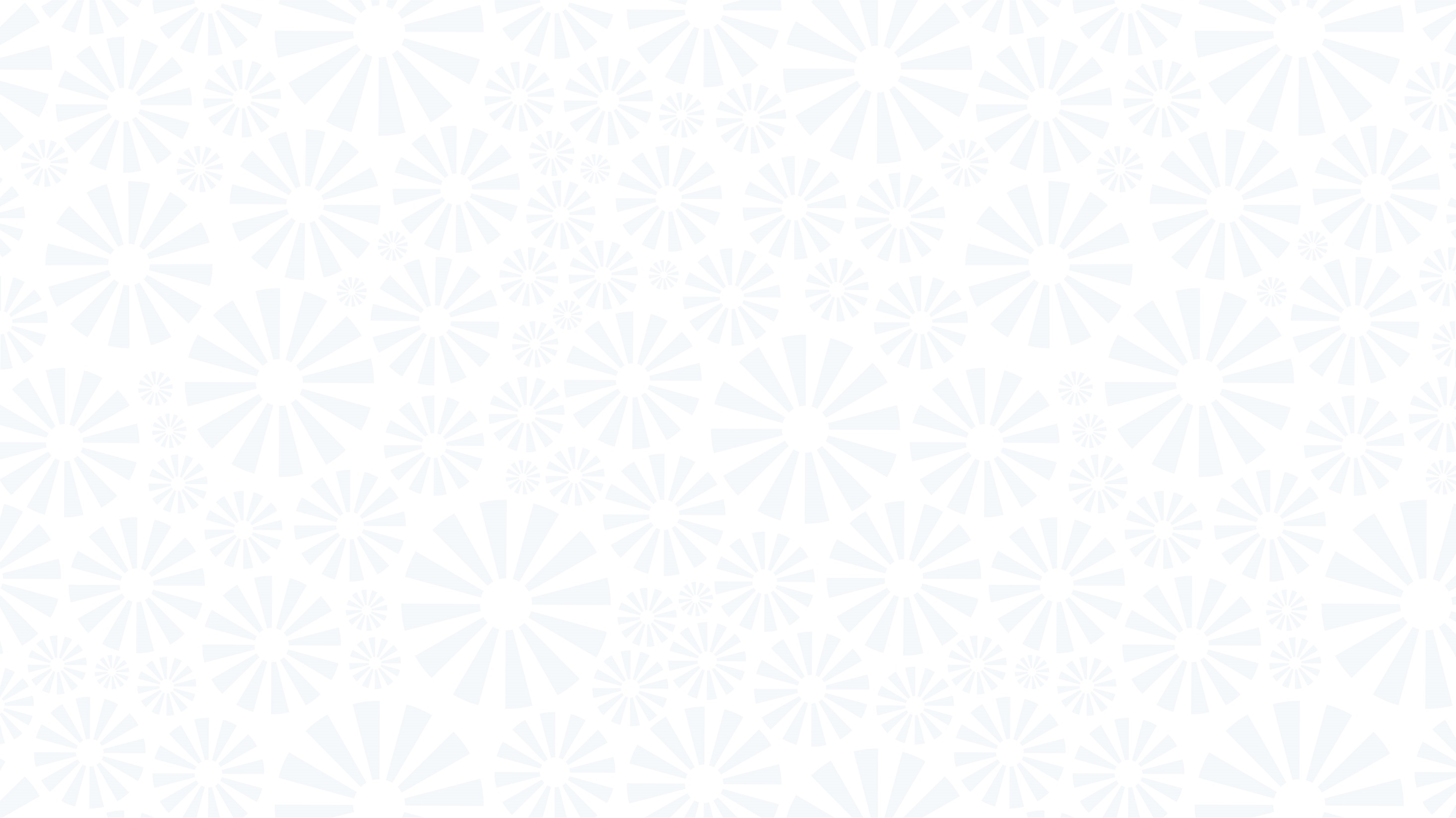 Урок 5.
Познакомьтесь с бизнесом и выучите новый язык
БРБ, заявитель, вакансист, инспектор VS кандидат, соискатель, BD, карьерный консультант
Говорите на языке бизнеса: HR, рекрутмент, массовые подборы, центр оценки, интервью по компетенциям
Составьте лонг-лист компаний в регионе и всех рекрутерских агентств. Познакомьтесь проактивно со всеми.
Создайте дополнительный сервис для бизнеса: верификация кандидатов, направление мотивированных кандидатов, экономия на логистике, экономия затрат на подбор, использование тестов бизнеса, субсидируемый найм, обучение сотрудников компаний
Ходите на все HR форумы
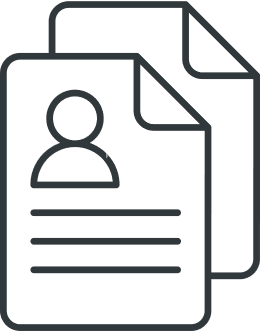 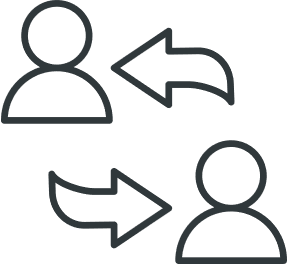 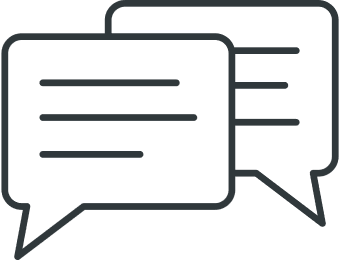 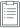 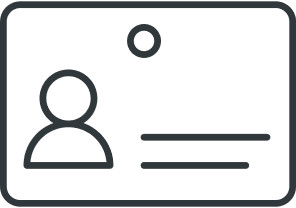 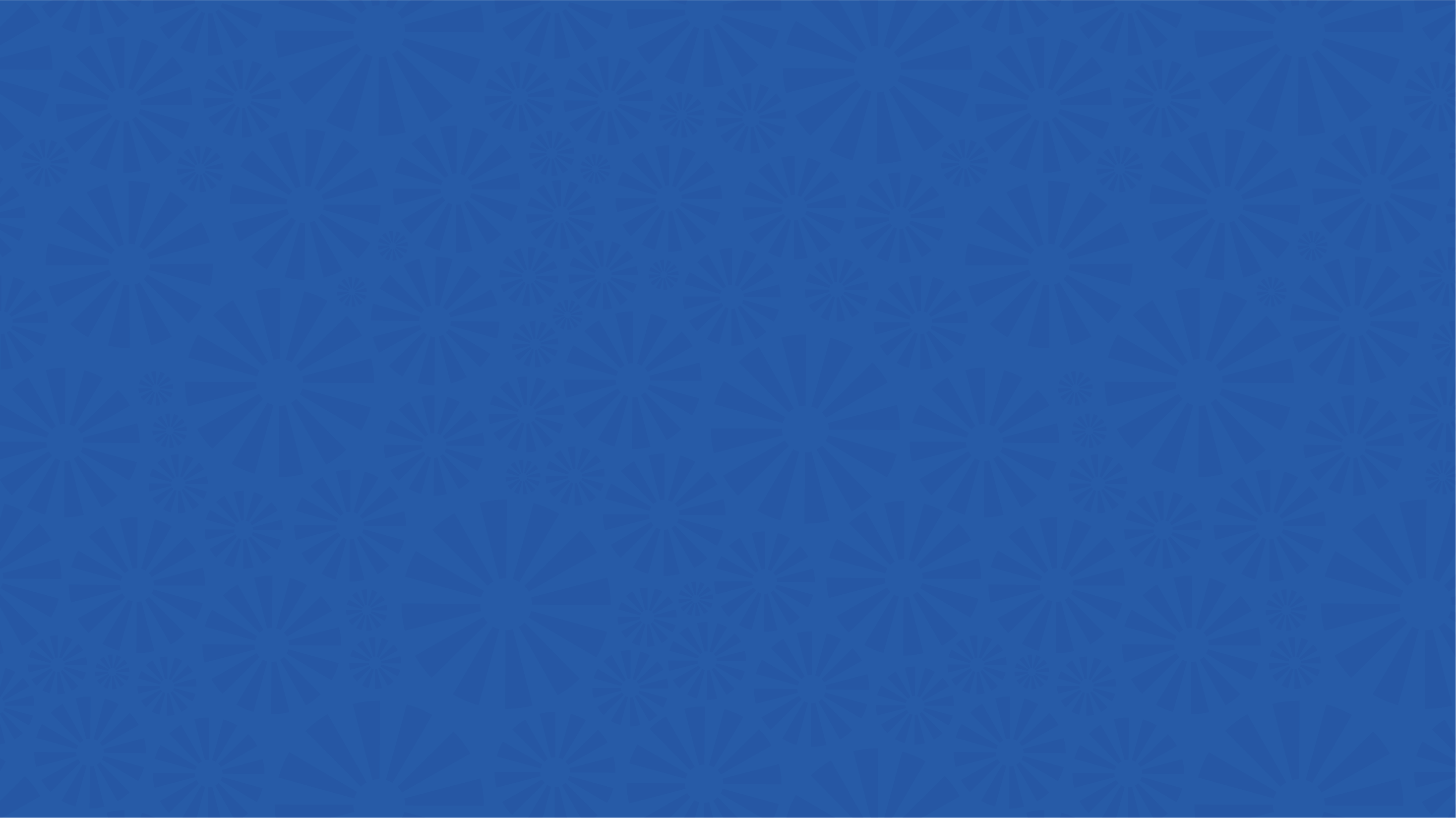 Урок 6.
Ищите партнеров среди НКО
Бизнес надо научить «брать на работу» людей с особенностью
Реформа службы занятости предоставила НКО 50 новых офисов
Есть люди, которых нельзя трудоустроить на открытом рынке труда
Есть люди, которых лучше трудоустраивают НКО
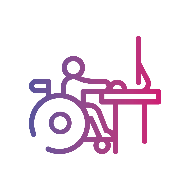 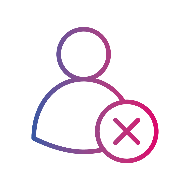 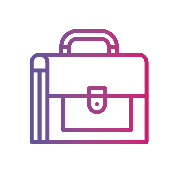 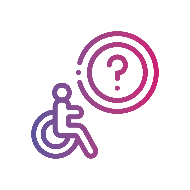 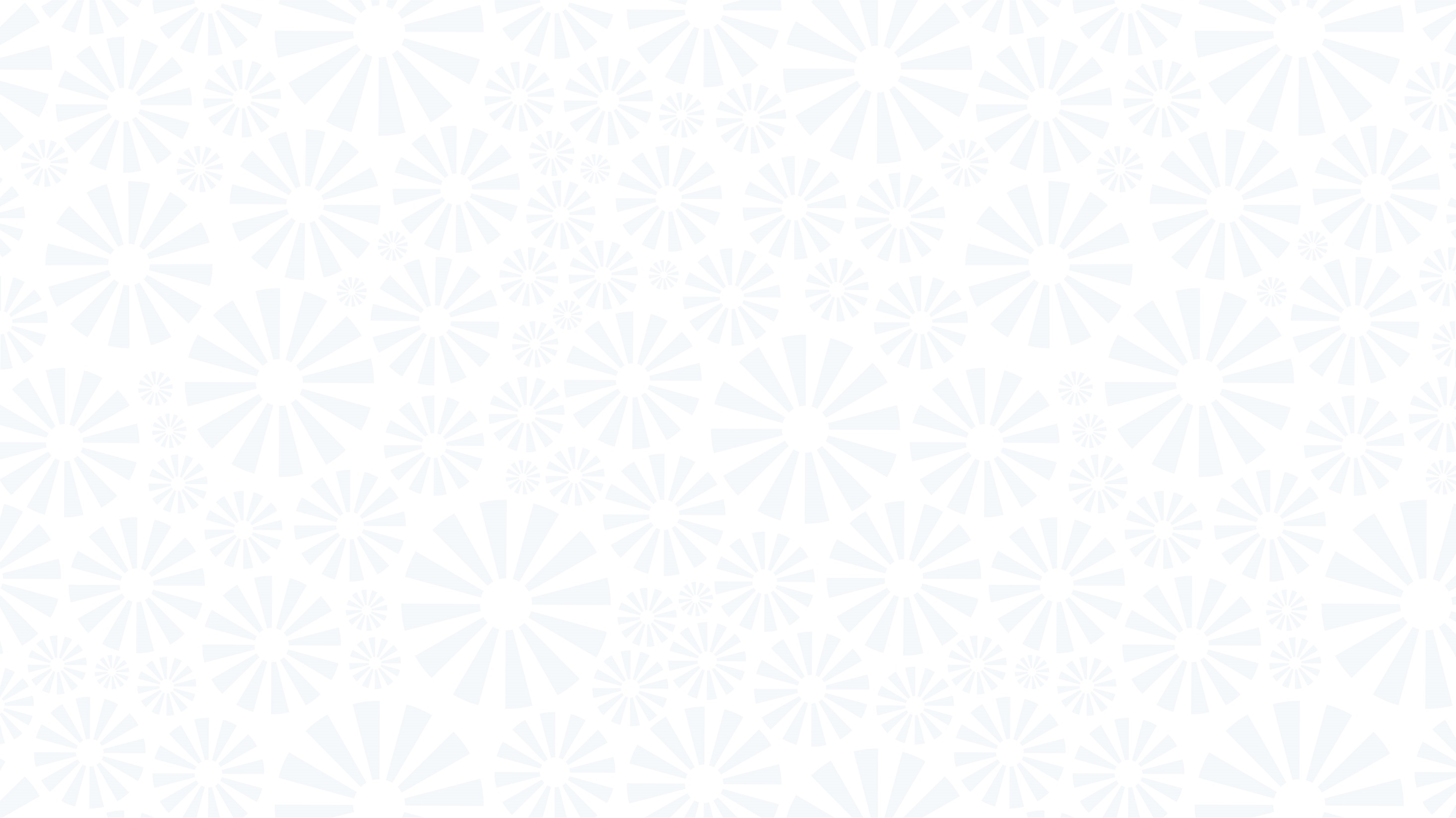 Урок 7.
ИТ-платформа  ̶  наше все
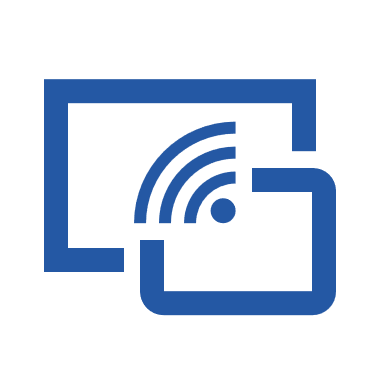 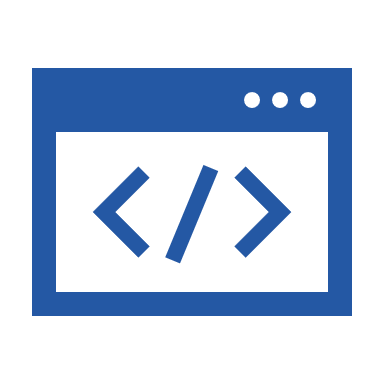 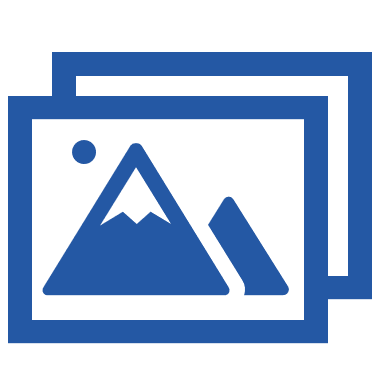 Подключайте уже существующие        ИТ-решения
Сделайте интранет – внутреннюю платформу коммуникации и обучения сотрудников
Модифицируйте ОКВЭДы под коды рынка. Вы сможете понимать и сопоставлять статистику.
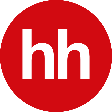 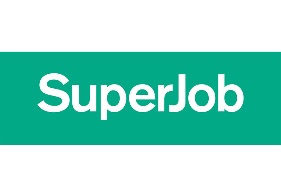 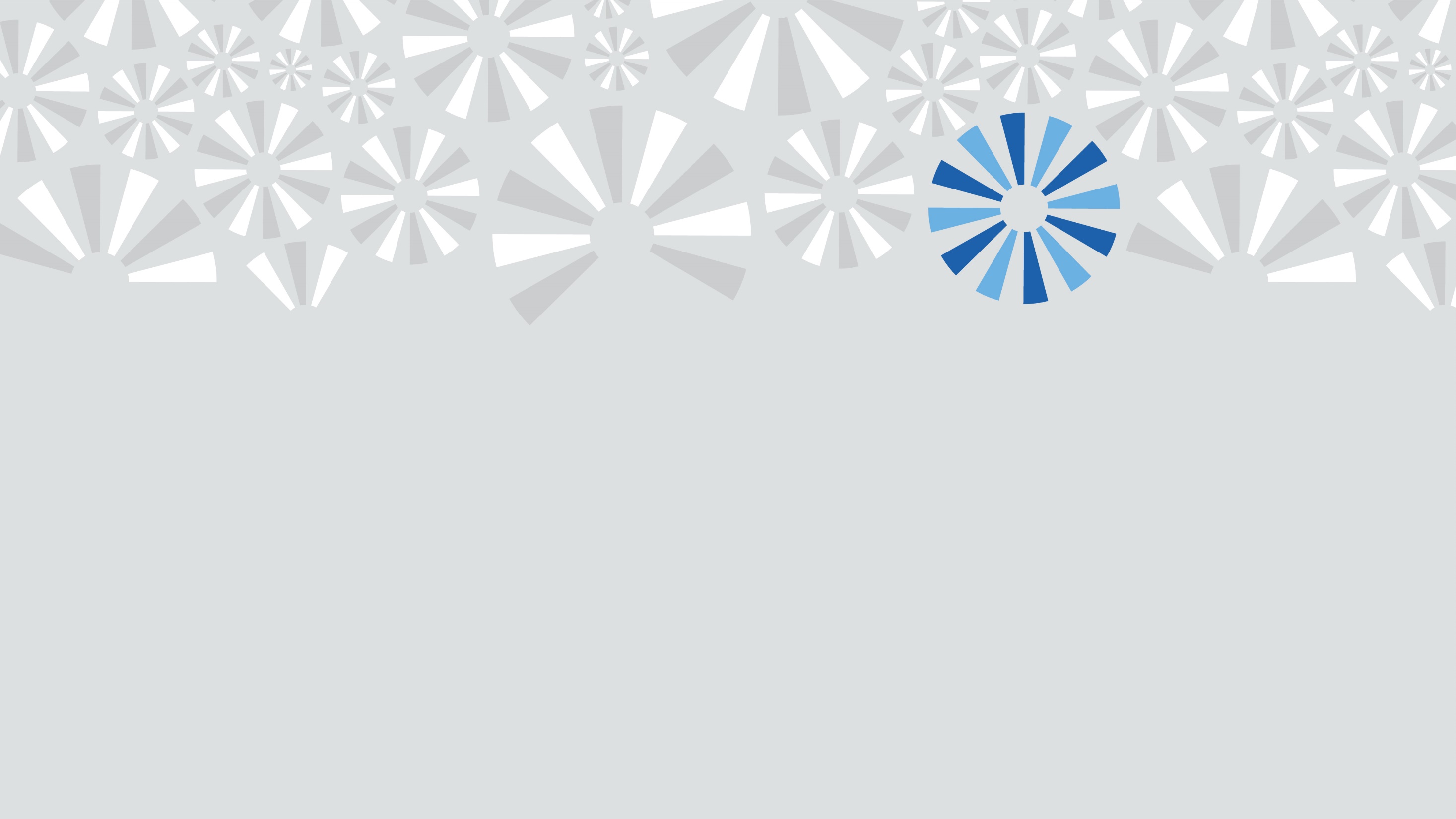 СПАСИБО
ЗА ВНИМАНИЕ!